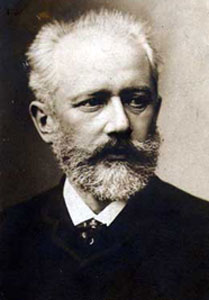 Петр Ильич Чайковский (1840—1893)
НОТЫ
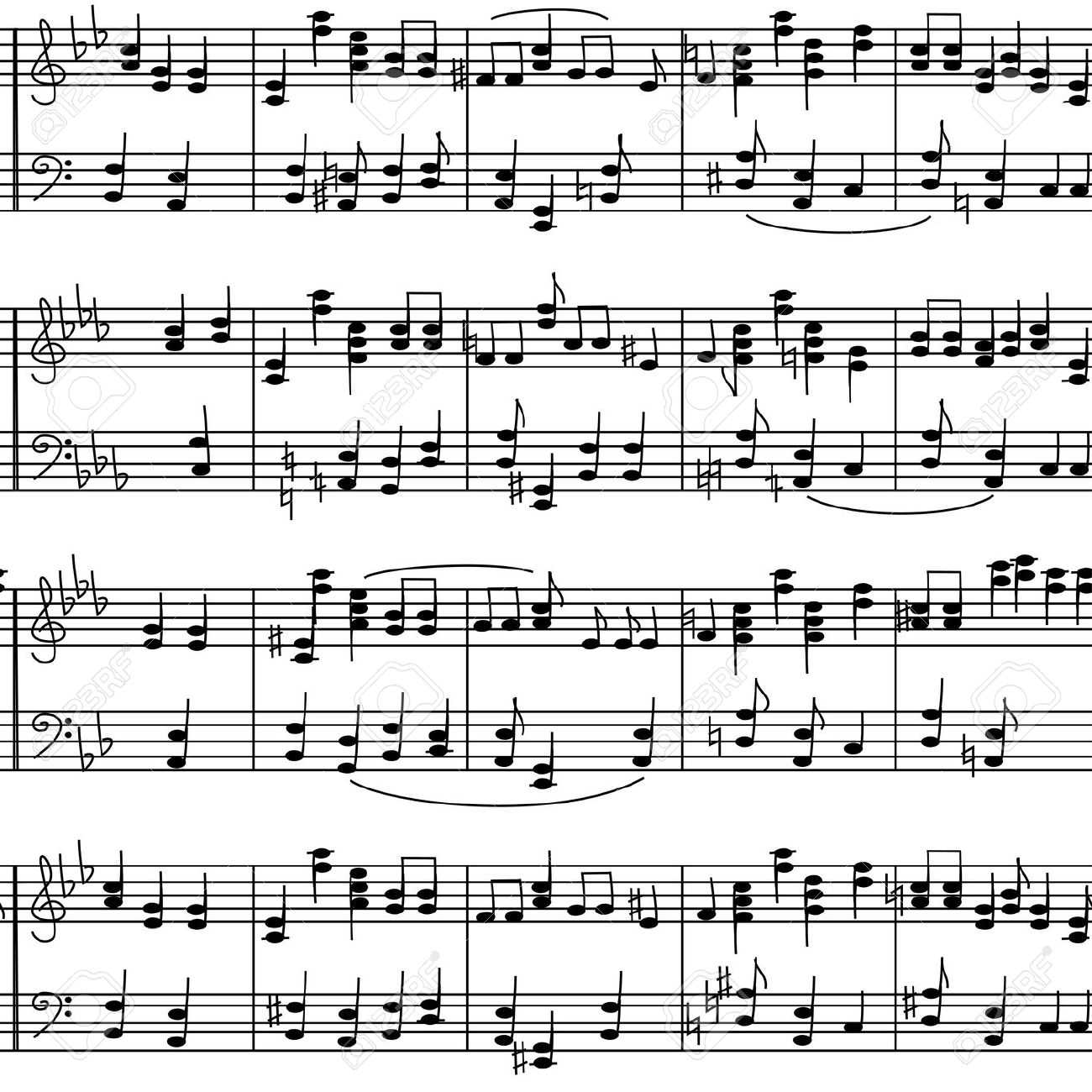 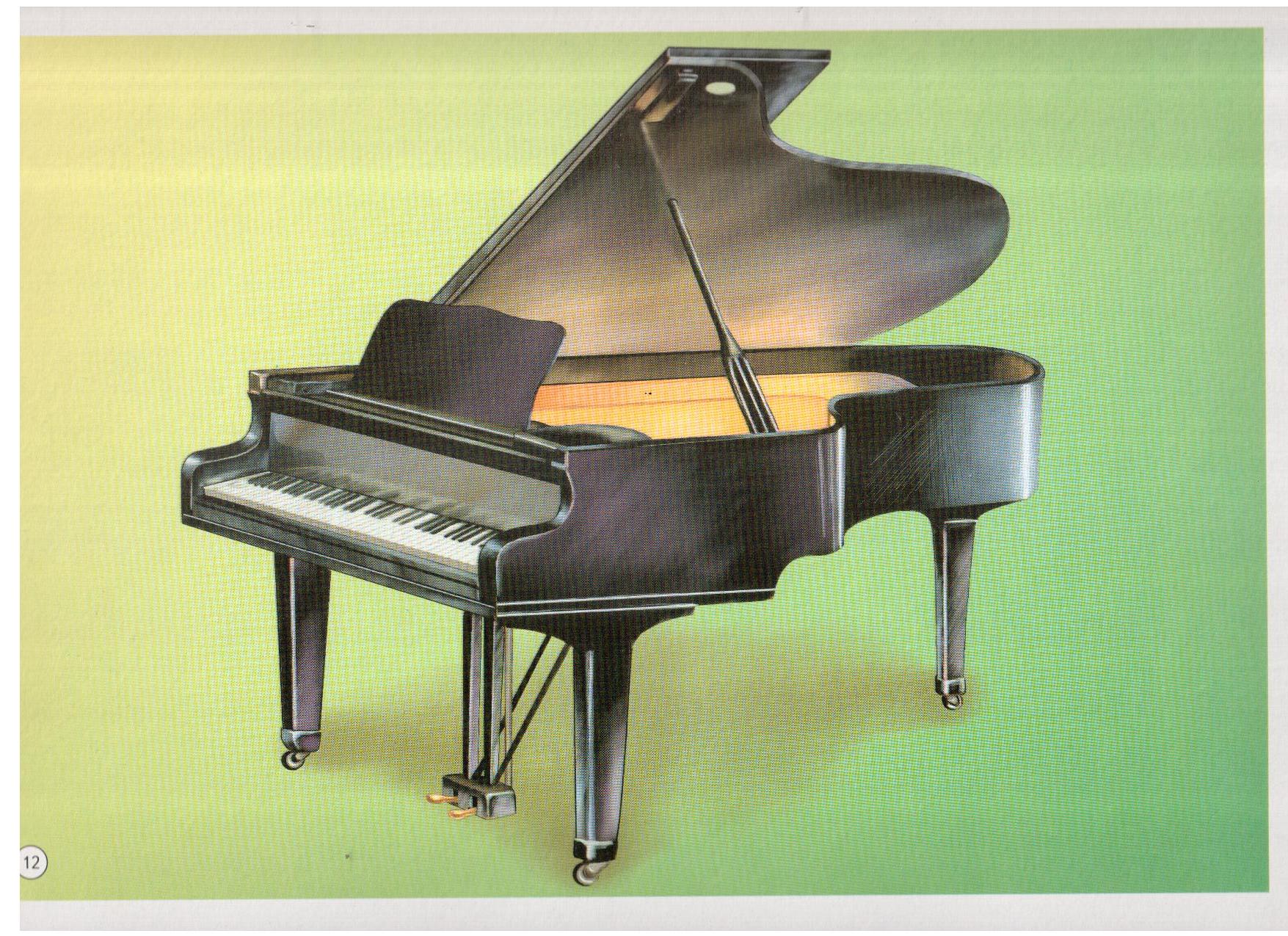 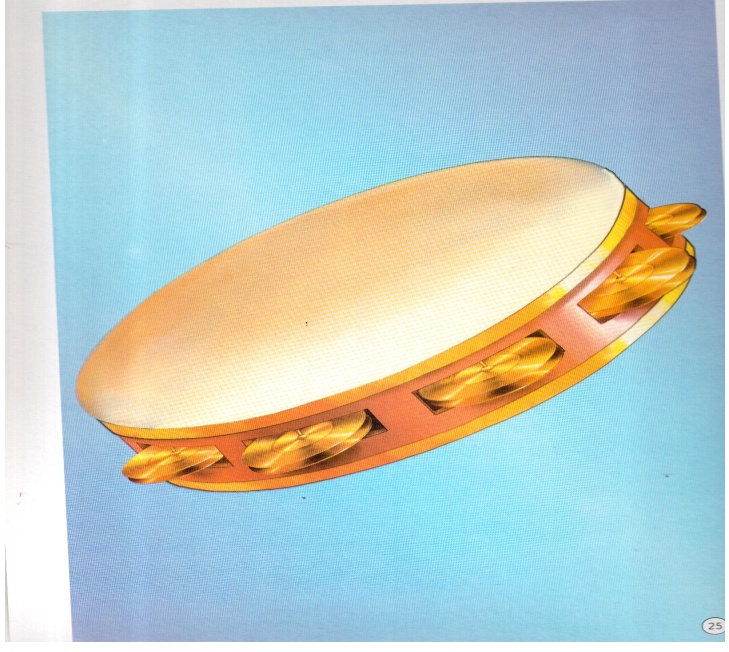 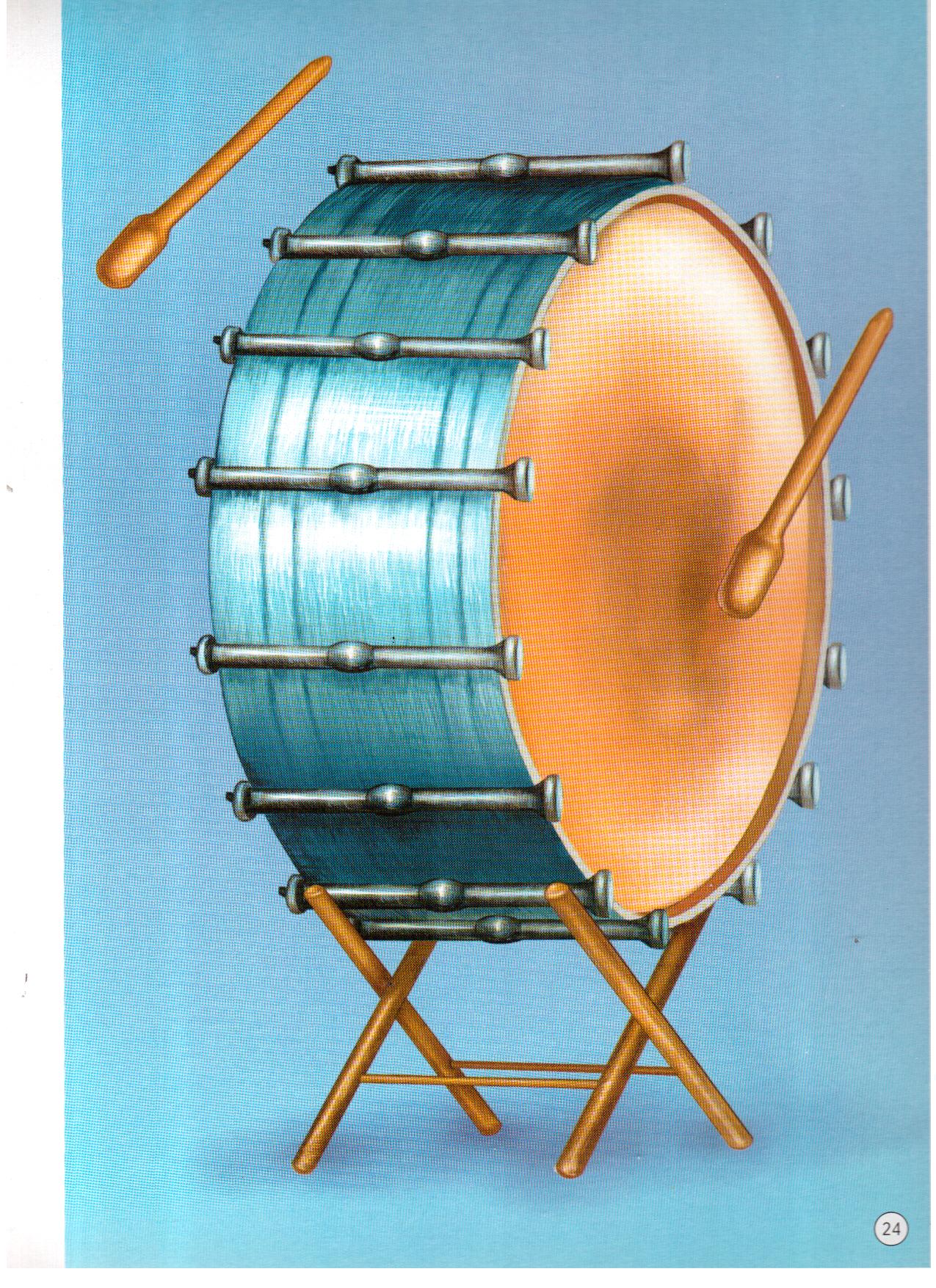 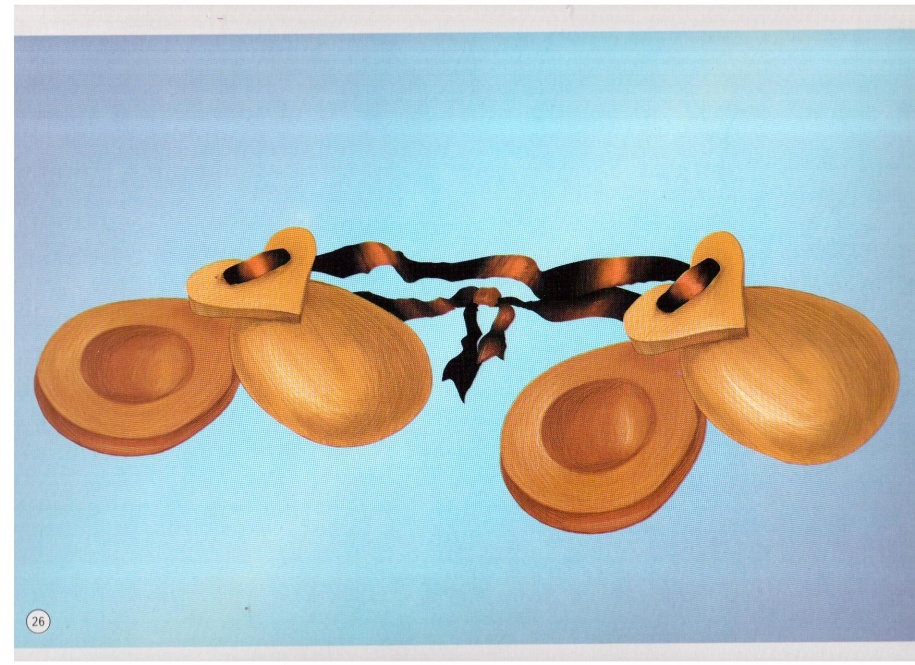 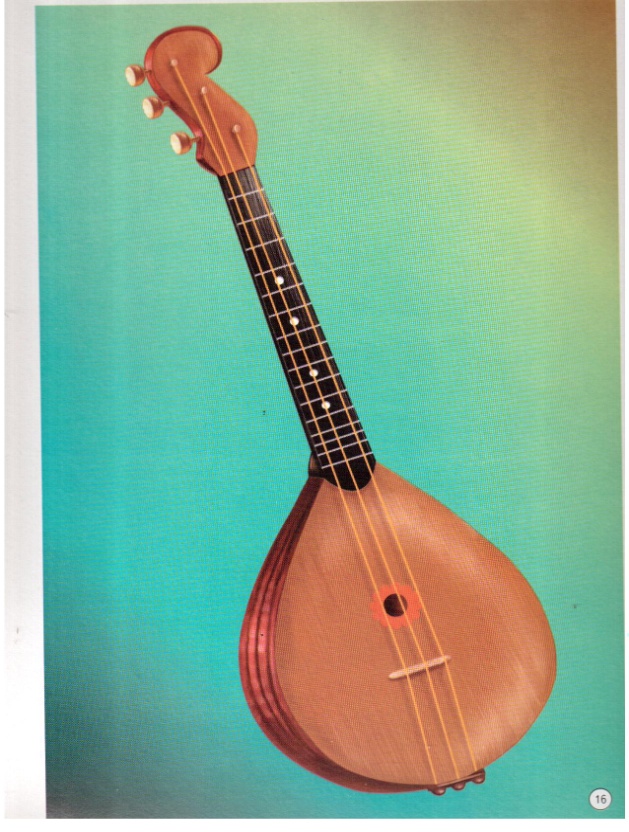 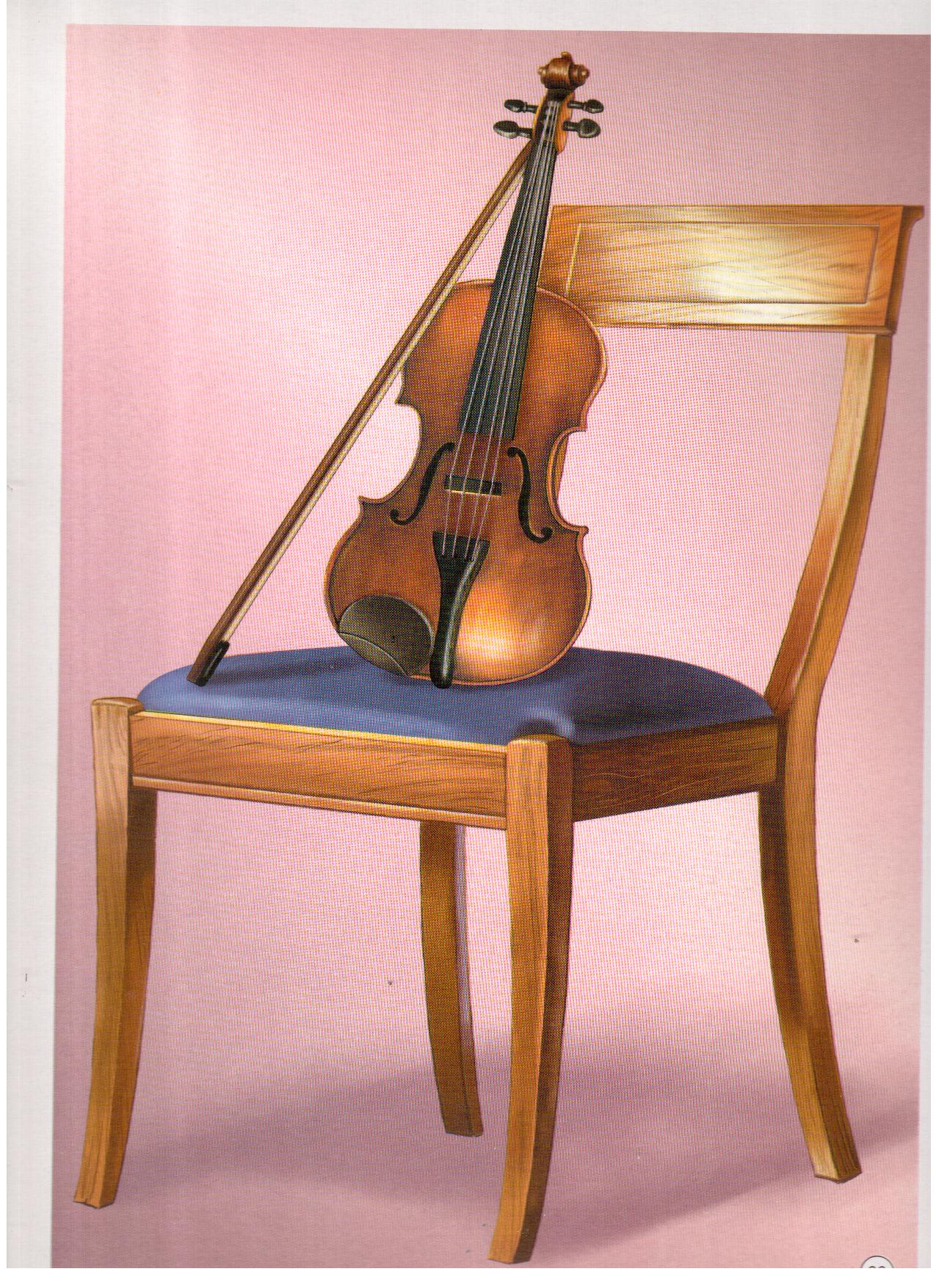 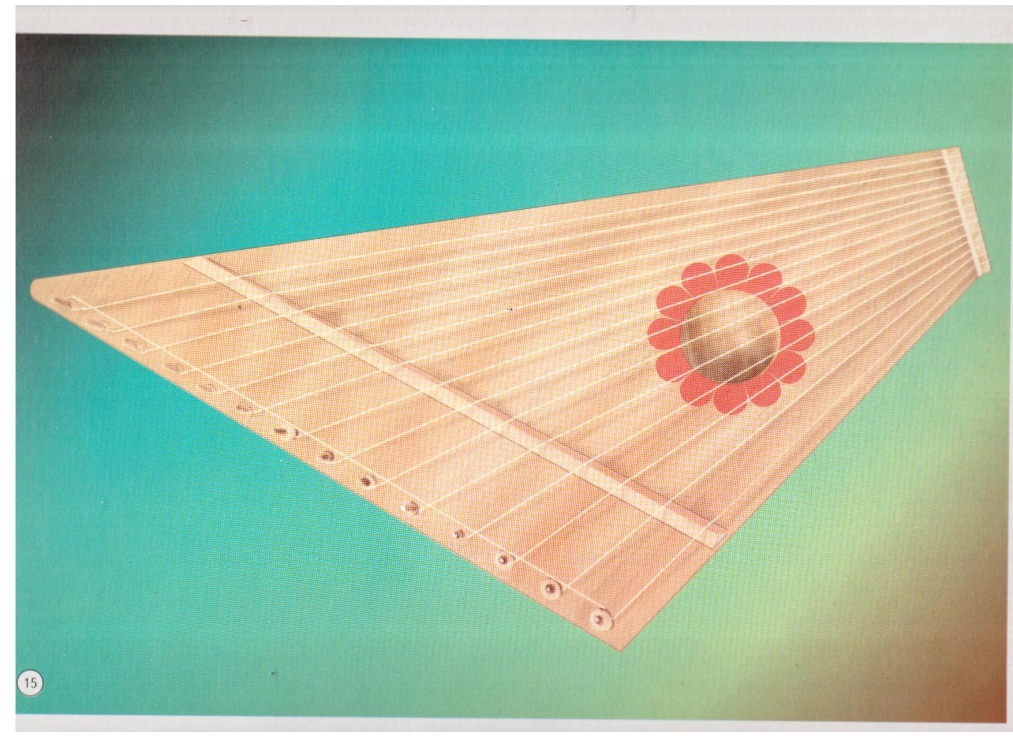 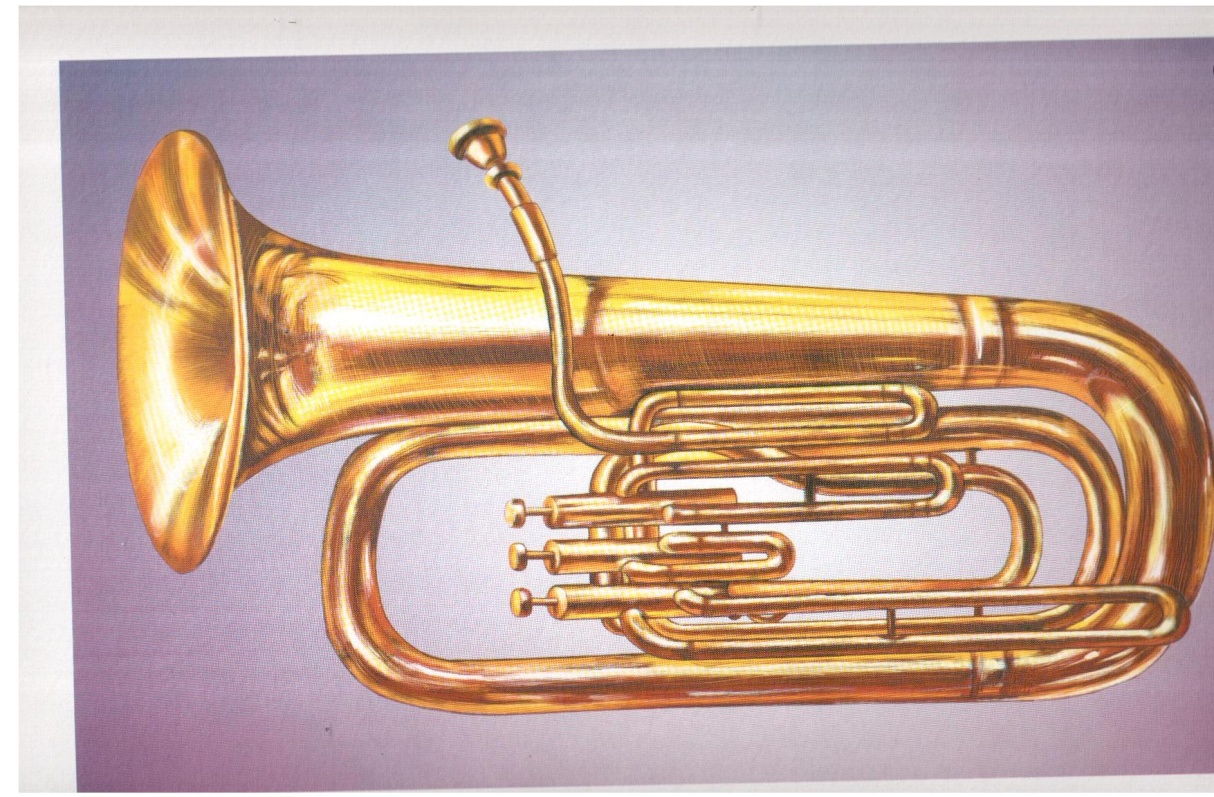 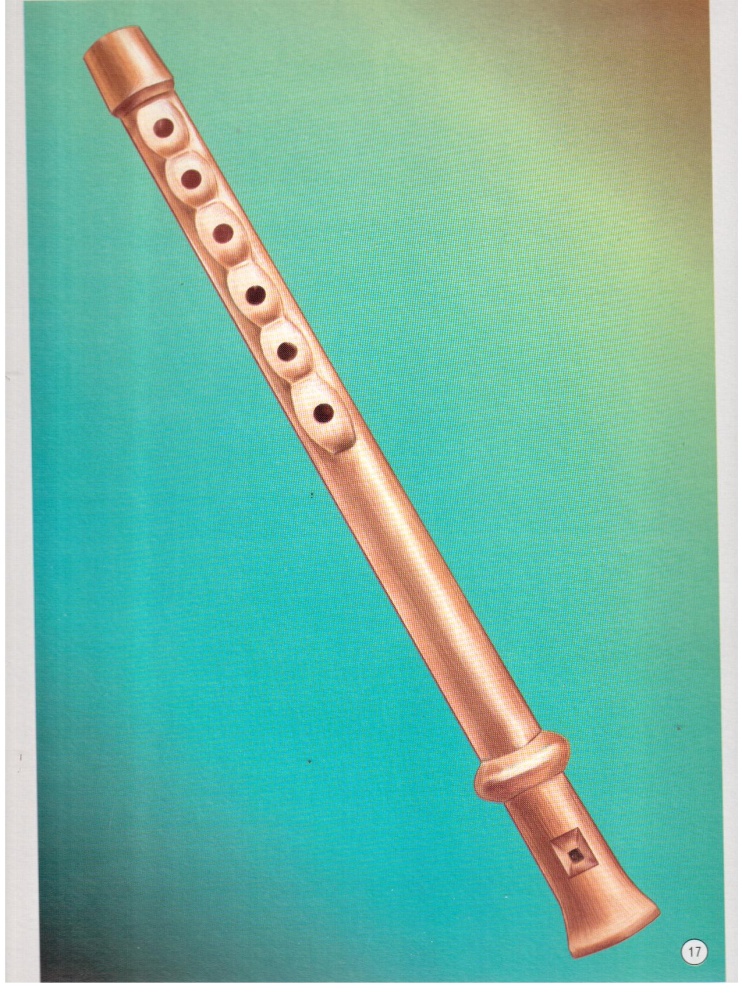 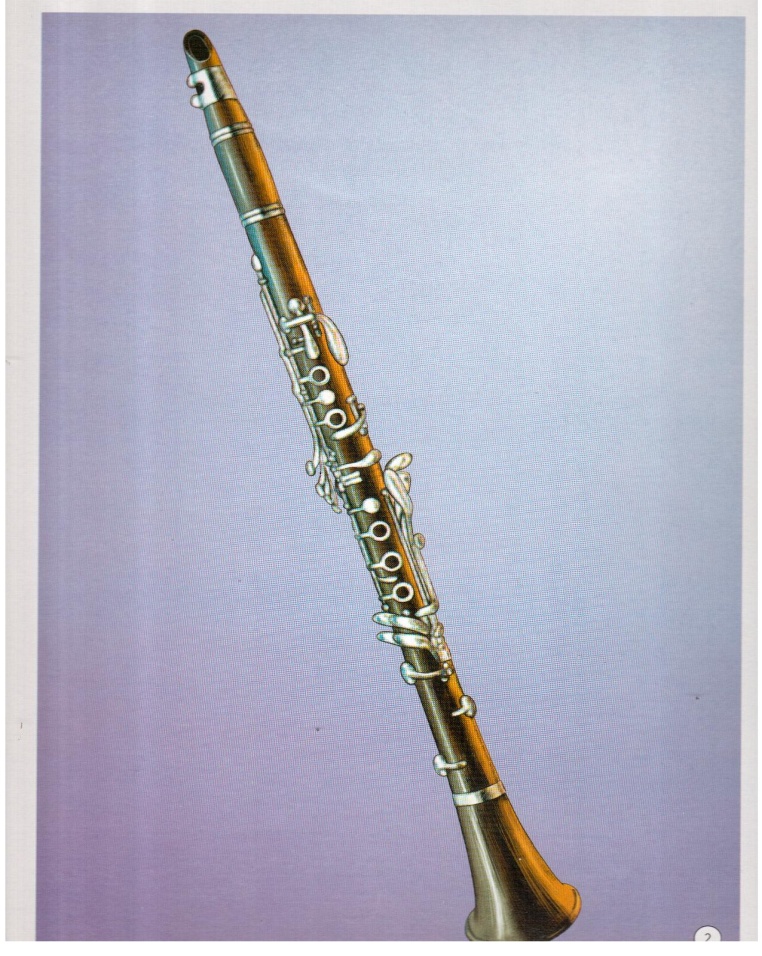 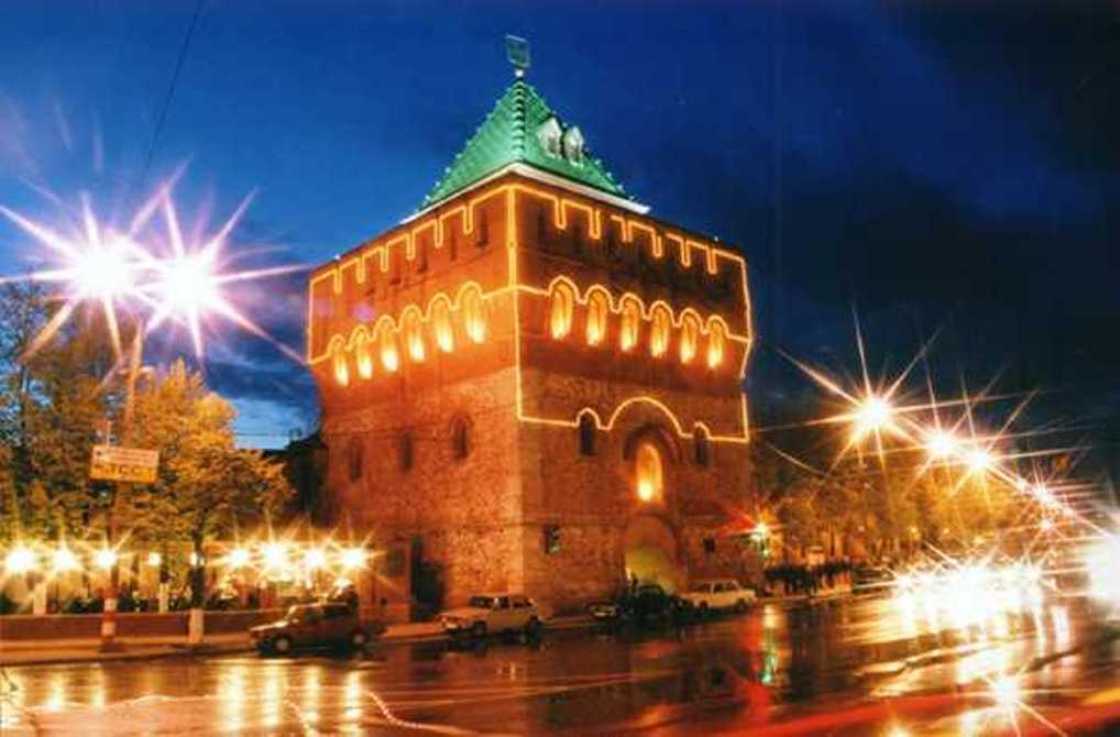 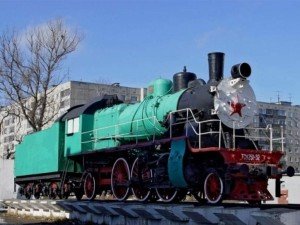 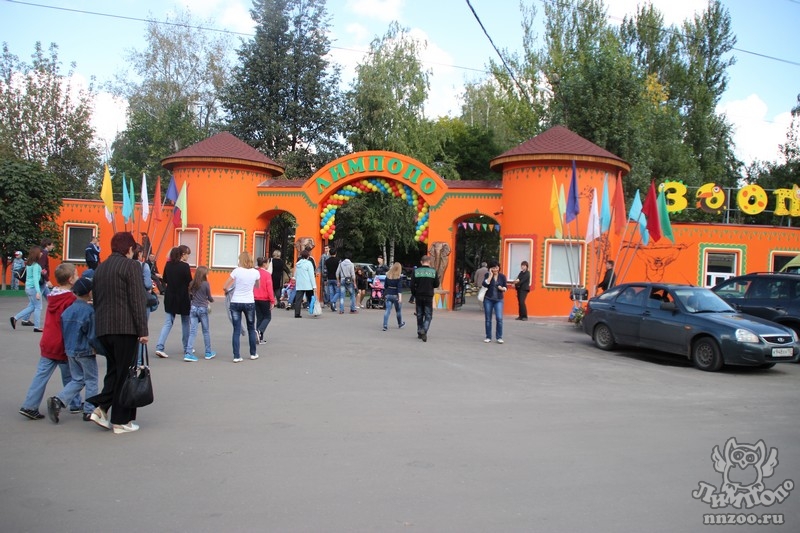 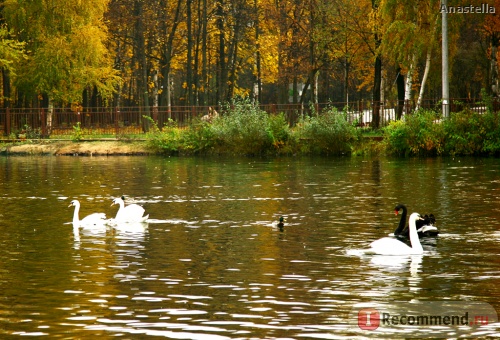 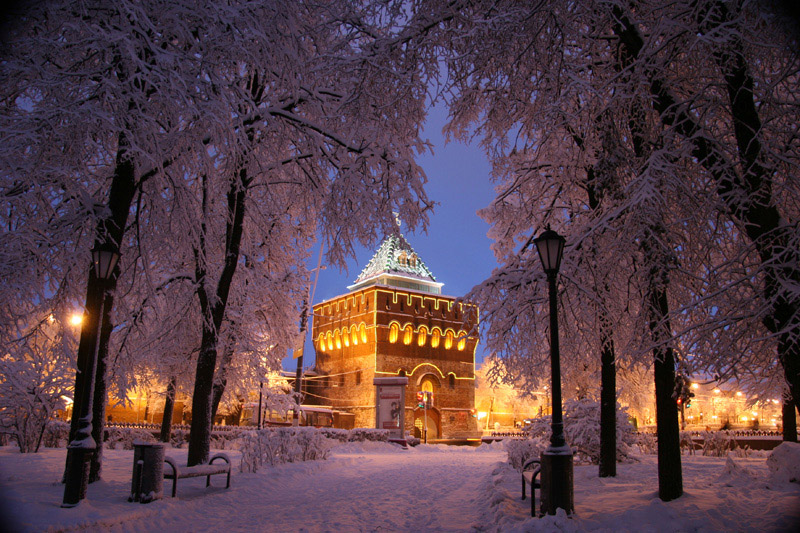 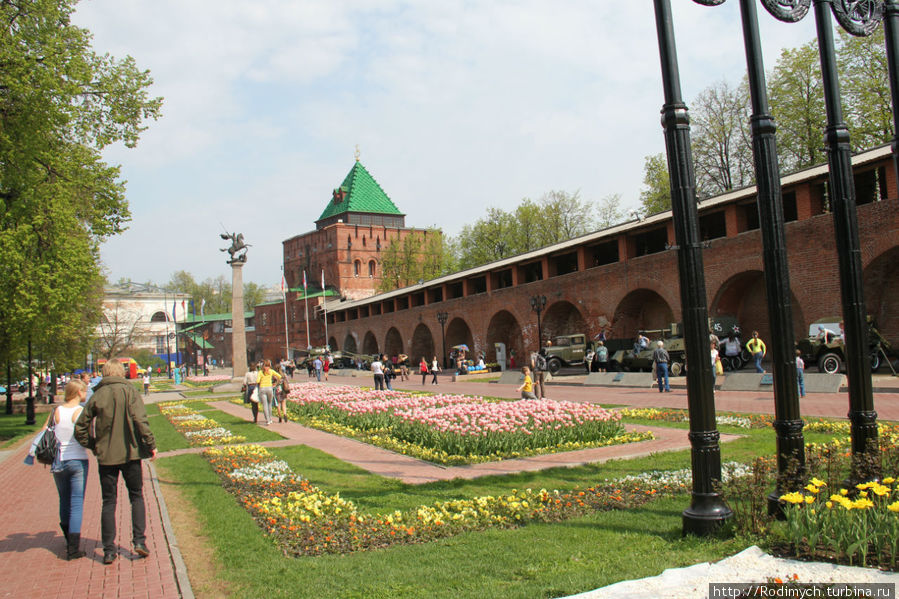 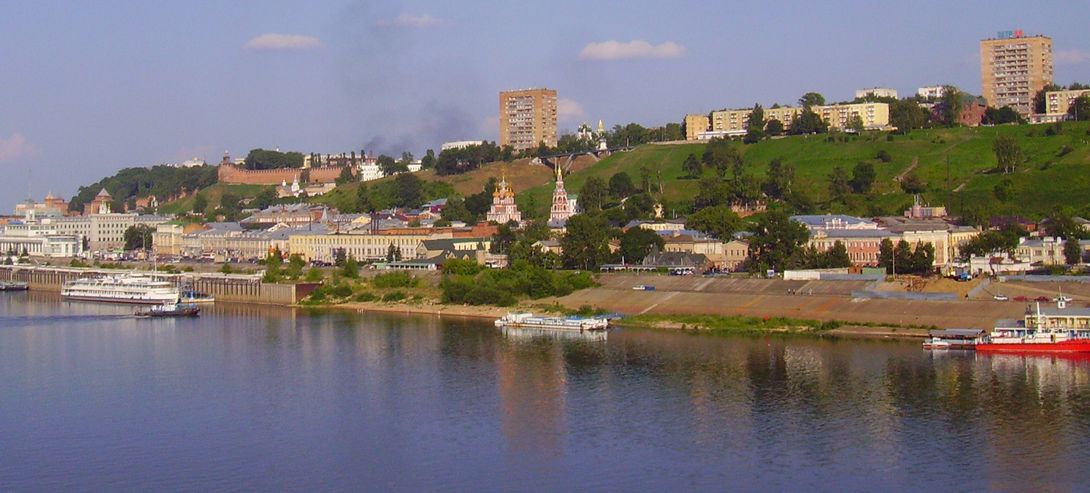 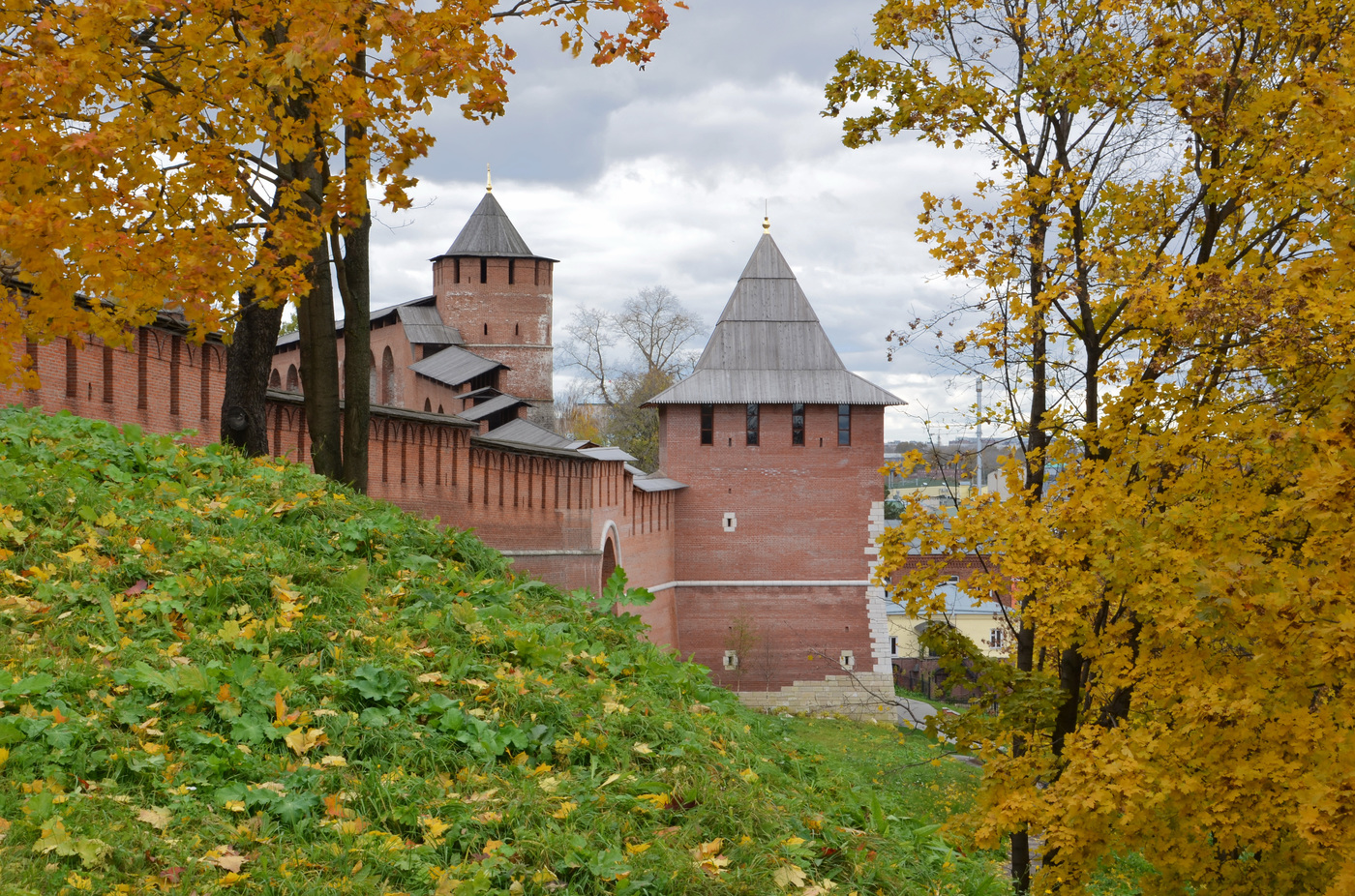 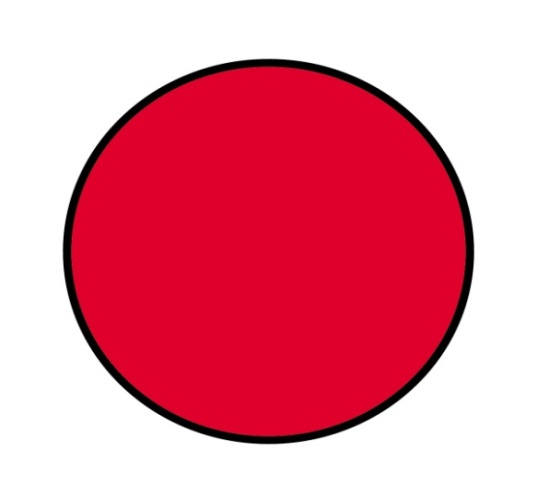 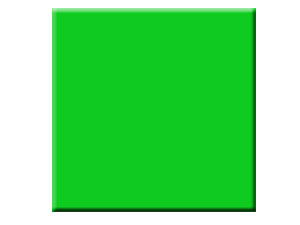 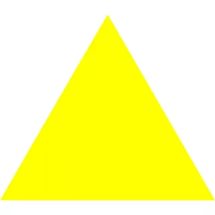 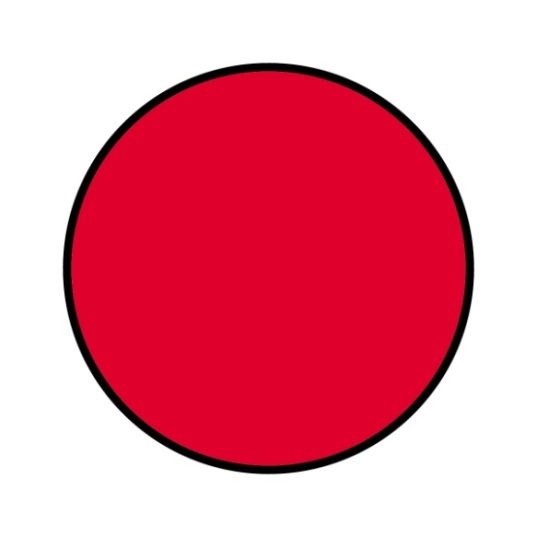